Eine Patientin mit Halluzinationen
Christina Koller
Psychiatrie
Anamnese
Frau, 84 Jahre
Szenische und akustische Halluzinationen
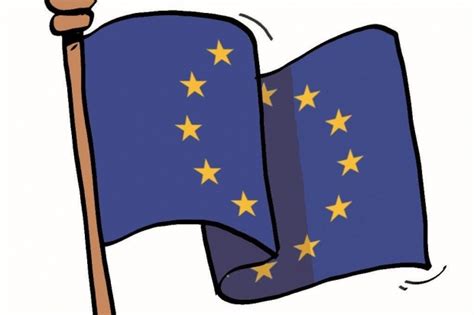 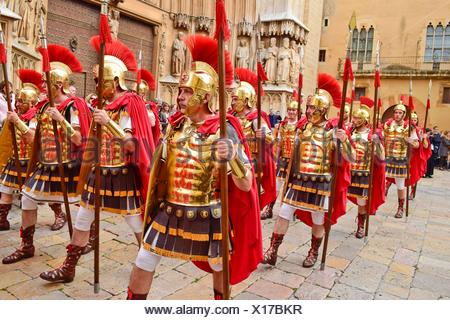 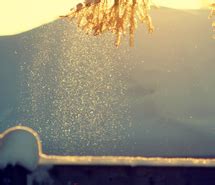 Anamnese/Status
Keine psych. Vordiagnosen
Keine Verwirrtheit
Allseits orientiert, psychomotorisch unauffällig

-> Arbeitsdiagnose: V.a. Delir
Halluzinationen   -   Überblick
Sinneswahrnehmung ohne objektiven Reiz
≠ illusionäre Verkennung
Einfach/ungeformt vs. Komplex/geformt
In allen Sinnesgebieten möglich
Amboss: Psychopathologischer BefundPschyrembel: Halluzination
Einfach
Komplex
Töne (Akoasmen)
Rauschen, Summen, Pfeifen

Lichtblitze
Geometrische Figuren
Stimmen

Personen
Objekte
Amboss: Psychopathologischer BefundPschyrembel: Halluzination
Differentialdiagnosen
Psychose 
 Affektive Störung
 Demenz
 Delir
 Drogen, Alkohol
Aura bei Epilepsie/Migräne
 Organische Störungen
 NW von Arzneimitteln
 Halbschlaf
Pschyrembel: Halluzination
Differentialdiagnosen
Psychose 
 Affektive Störung
 Demenz
 Delir
 Drogen, Alkohol
Aura bei Epilepsie/Migräne
 Organische Störungen
 NW von Arzneimitteln
 Halbschlaf
Differentialdiagnosen
Psychose 
 Affektive Störung
 Demenz
 Delir
 Drogen, Alkohol
Aura bei Epilepsie/Migräne
 Organische Störungen
 NW von Arzneimitteln
 Halbschlaf
Differentialdiagnosen
Psychose 
 Affektive Störung
 Demenz
 Delir
 Drogen, Alkohol
Aura bei Epilepsie/Migräne
 Organische Störungen
 NW von Arzneimitteln
 Halbschlaf
Differentialdiagnosen
Psychose 
 Affektive Störung
 Demenz
 Delir
 Drogen, Alkohol
Aura bei Epilepsie/Migräne
 Organische Störungen
 NW von Arzneimitteln
 Halbschlaf
Diagnostik
Labor   - Vitamin D          14,0 ng/ml
Harn    - Klebsiella pneumoniae 10*7
MR Cerebrum    - mikroangiopathische Veränderungen
Diagnostik
EEG
Augenkonsil
MMSE
Differentialdiagnosen
Psychose 
 Affektive Störung
 Demenz
 Delir
 Drogen, Alkohol
Aura bei Epilepsie/Migräne
 Organische Störungen
 NW von Arzneimitteln
 Halbschlaf
Differentialdiagnosen
Psychose 
 Affektive Störung
 Demenz
 Delir
 Drogen, Alkohol
Aura bei Epilepsie/Migräne
 Organische Störungen
 NW von Arzneimitteln
 Halbschlaf
Medikamente
Dauermedikation - Amlodipin, Valsartan, Rilmenidin, Nebivolol - Rosuvastatin - Calciduran - Edoxaban
 Metoclopramid
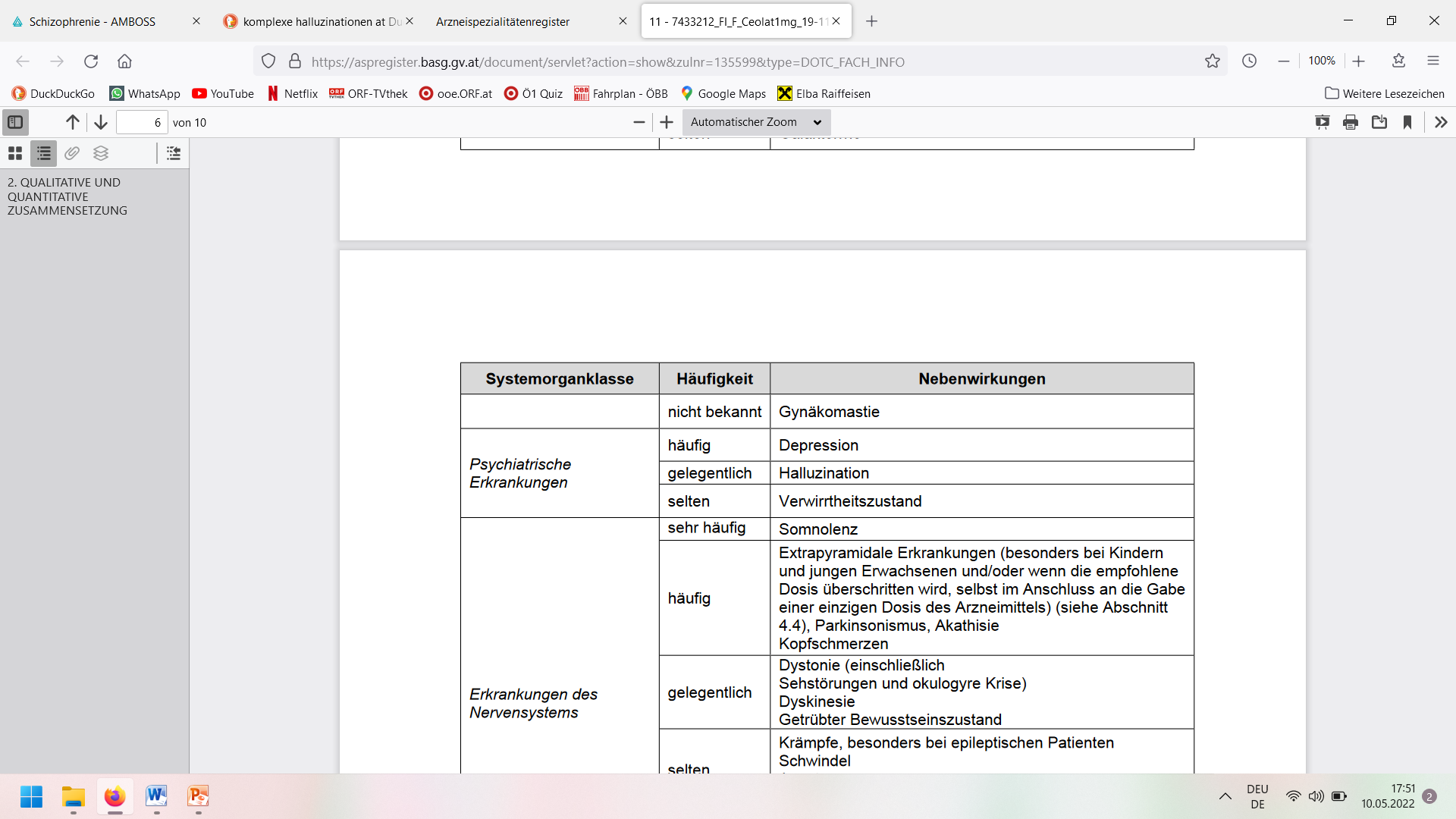 [Speaker Notes: Hier könnten weitere Befunde vom Labor, Bildgebung, von Konsiliaruntersuchungen usw. stehen.]